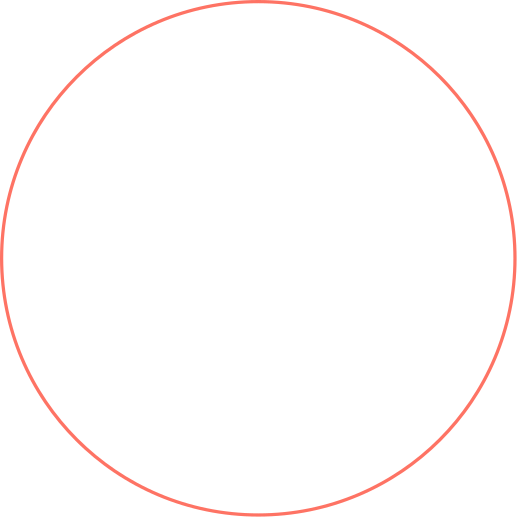 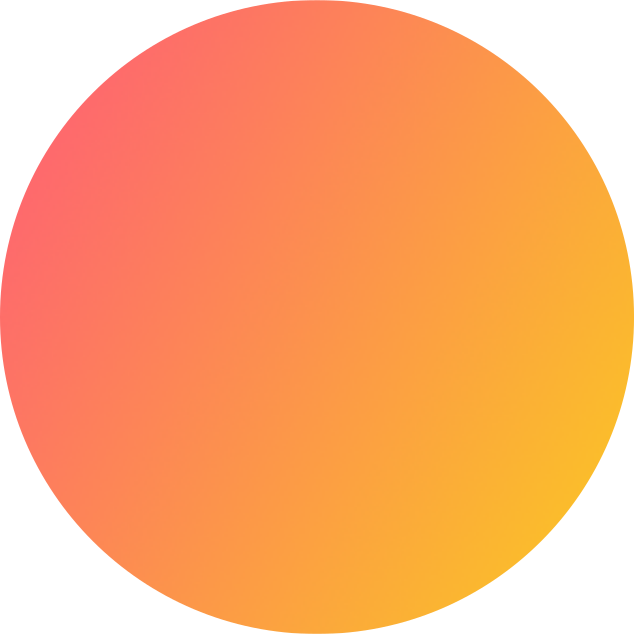 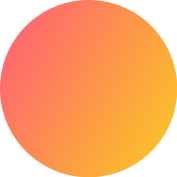 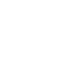 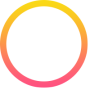 Social and communicative technologies in professional activitiesHOMEWORK
Nuances of non-verbal communication in different national culture
Reporter: Zhao Wenlong(Bruce)
                  XU Lulu(Bonny)
                 Zhu Huaxing(Danes)
                 Wei Feng(Max)
                 Tian Zhiwen(Kevin)
                 Zhang Shuai(James)
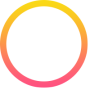 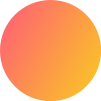 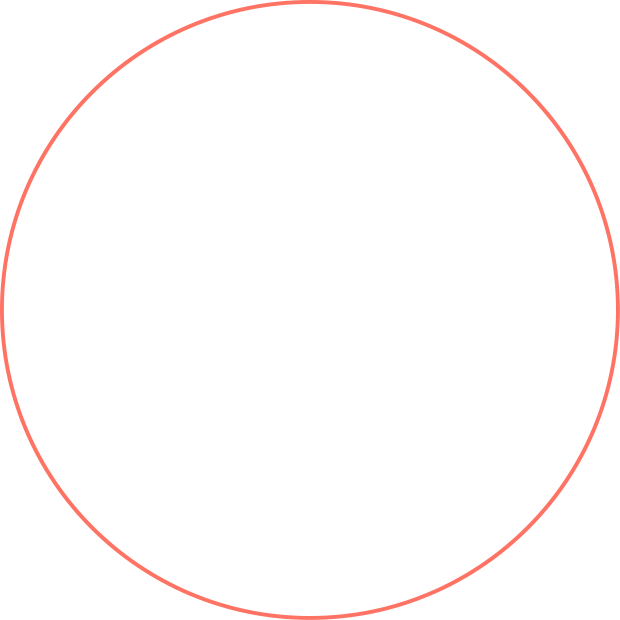 Classification and communicative function of nonverbal communicative acts
01
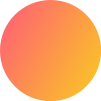 Cultural differences in nonverbal communication behavior
02
CONTENT
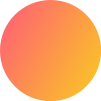 03
Our Inspiration
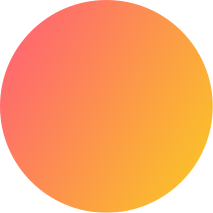 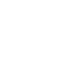 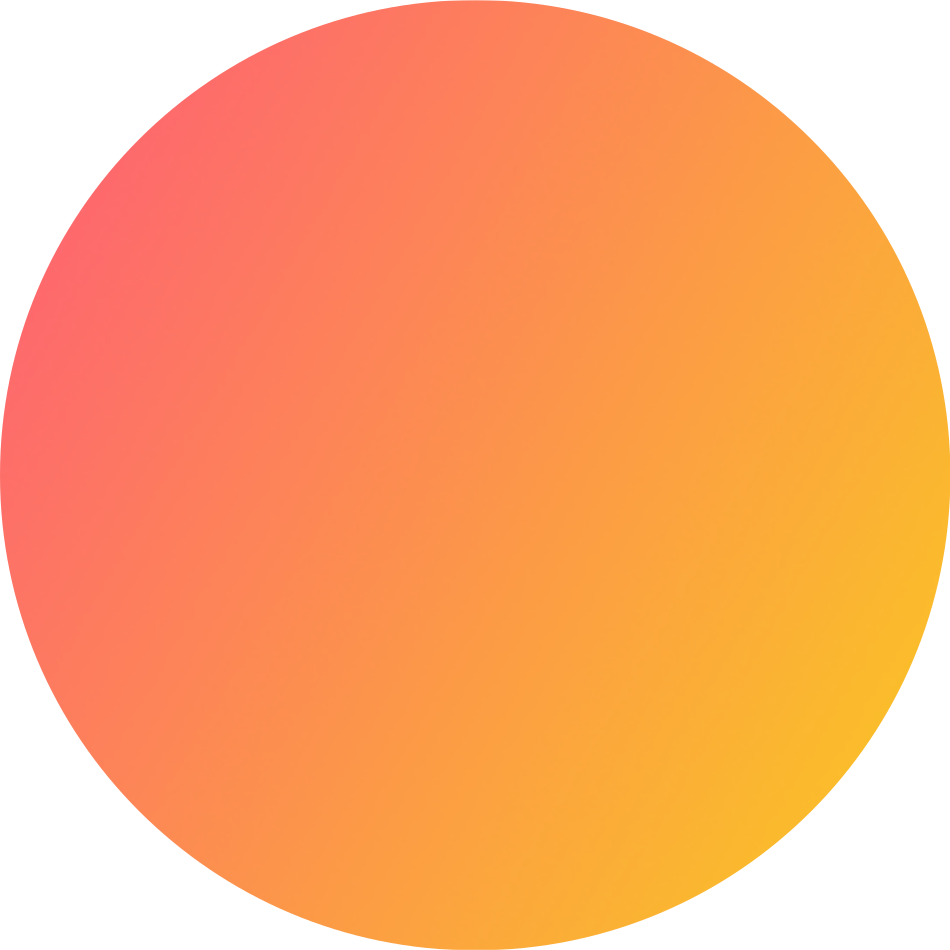 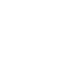 PART.01
Classification and communicative function of nonverbal communicative acts
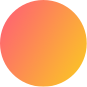 Classification of nonverbal communicative acts
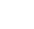 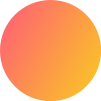 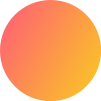 01
05
chronemics
physical appearance
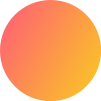 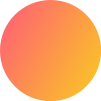 proxemics
oculesics
02
06
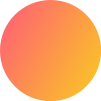 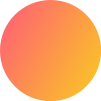 paralanguage/vocalics
03
07
kinesics
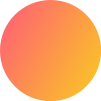 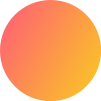 haptics
04
08
olfactics
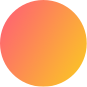 communicative function of nonverbal communicative acts
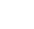 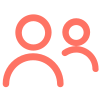 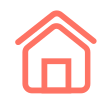 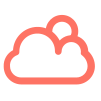 complementin
accenting
substituting
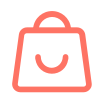 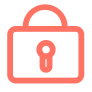 contradicting
suggested
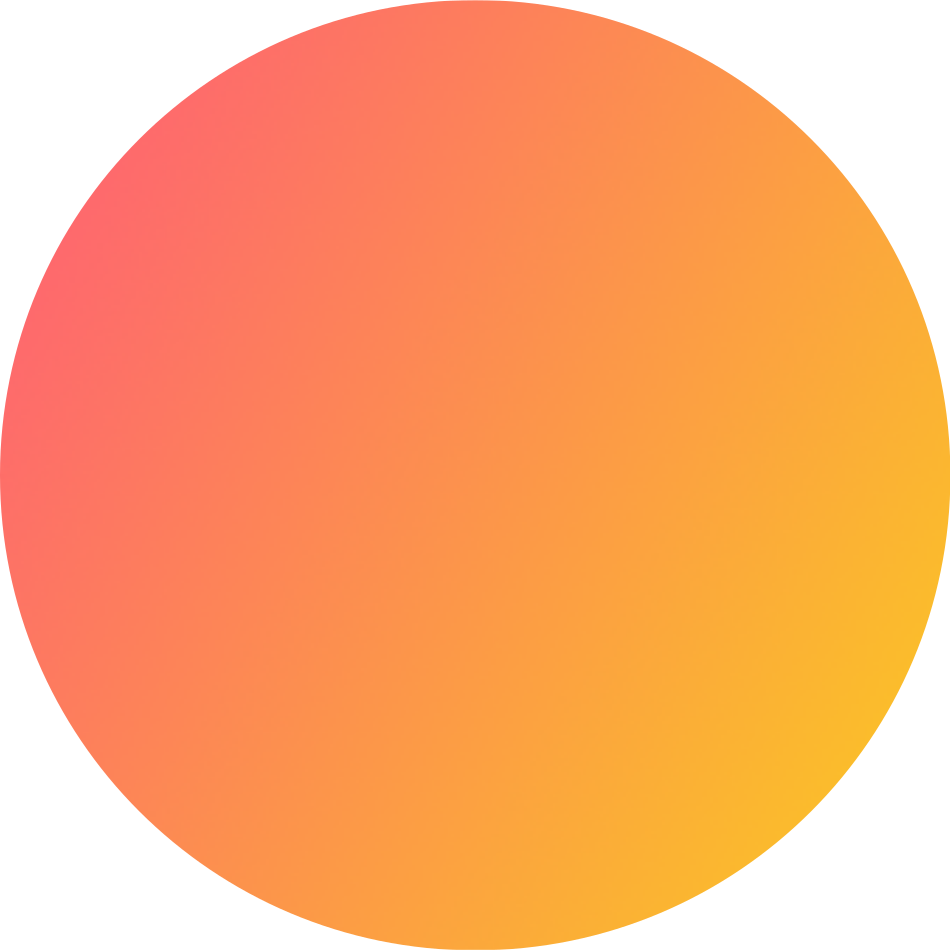 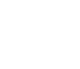 PART.02
Cultural differences in nonverbal communication behavior
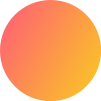 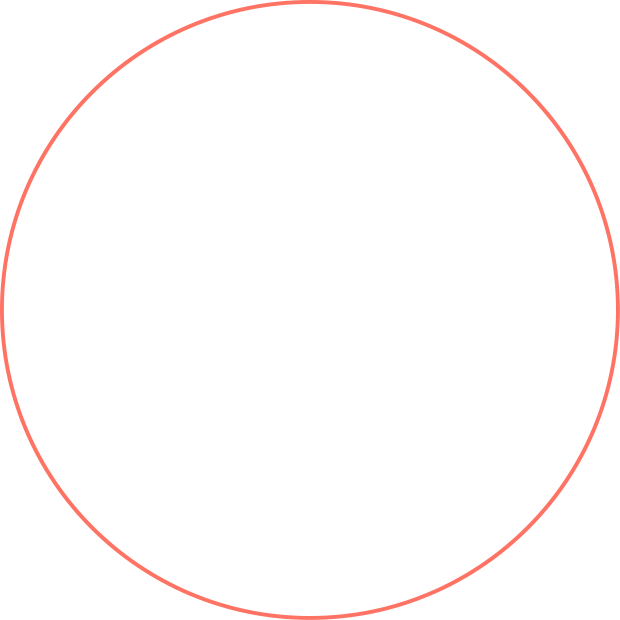 Time to use
01
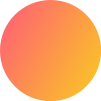 Body behavior
02
Different point of view
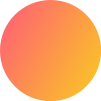 03
Outward appearance
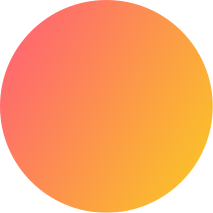 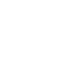 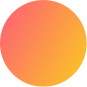 Different point of view
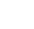 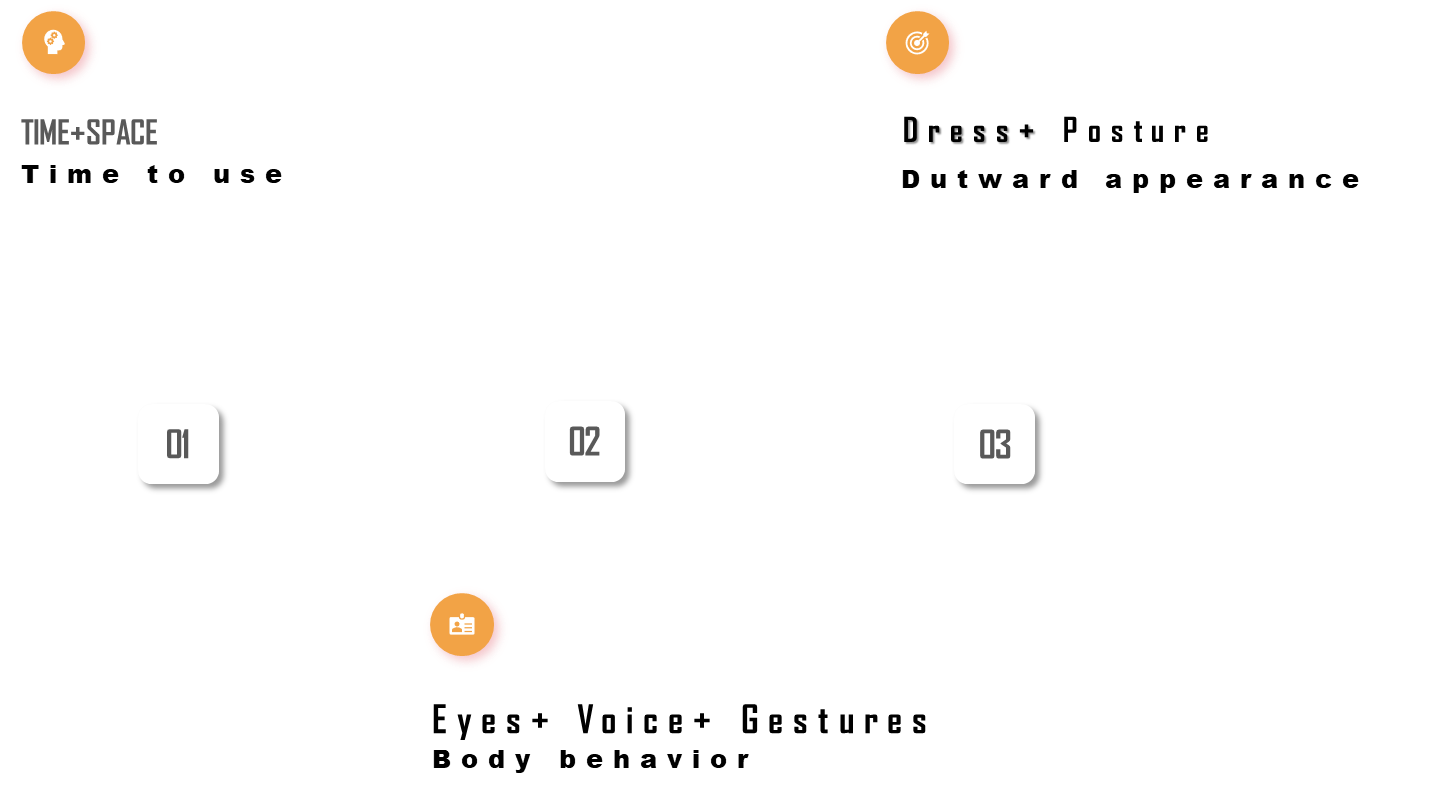 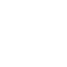 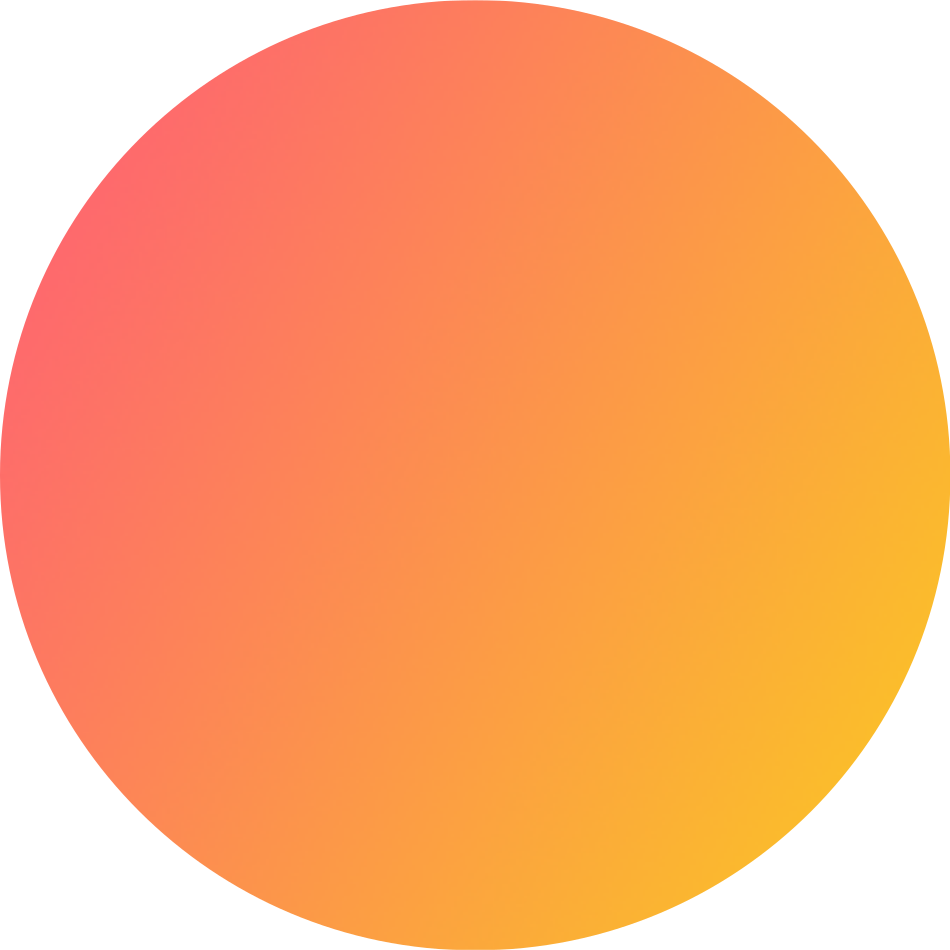 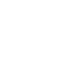 PART.03
Our Inspiration
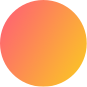 Our Inspiration
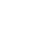 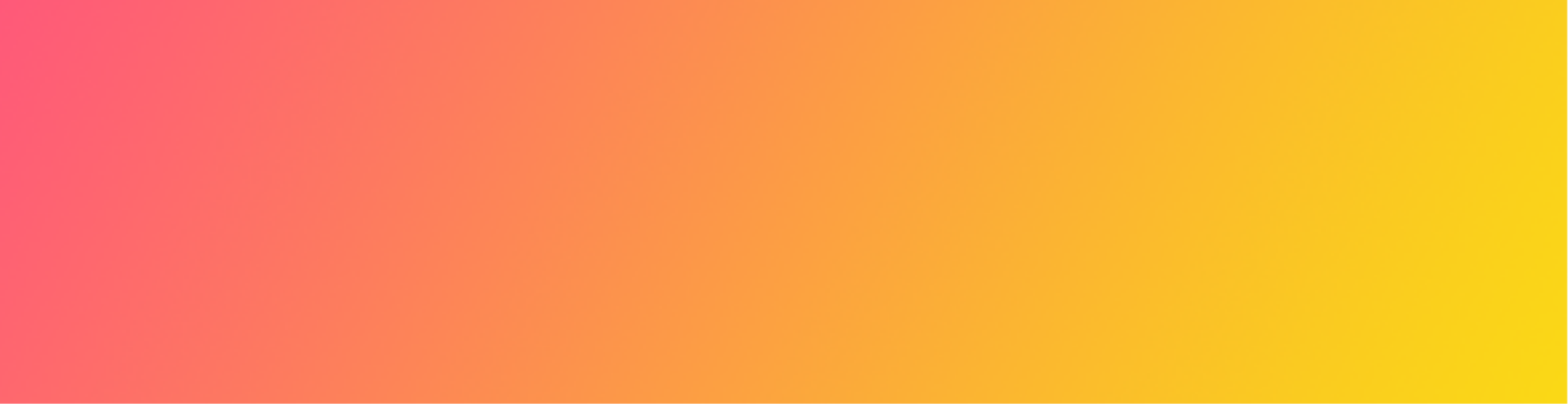 Nonverbal communication acts play an important role in supporting verbal acts in intercultural communication. Successful verbal communication requires the tacit coordination of verbal communication and non-verbal communication. so In cross-cultural communication, we should be in the context of specific environment and to understand the nonverbal behavior, want to use the development view and study it, not only need to understand the language of others, it is more important is the ability to observe his silent signals, and be able to correct use of the language in different situations, through communication, through the running-in, feel the beauty and charm of alien culture in communication, only in this way, can only succeed smoothly in cross-cultural communication and communication.
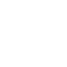 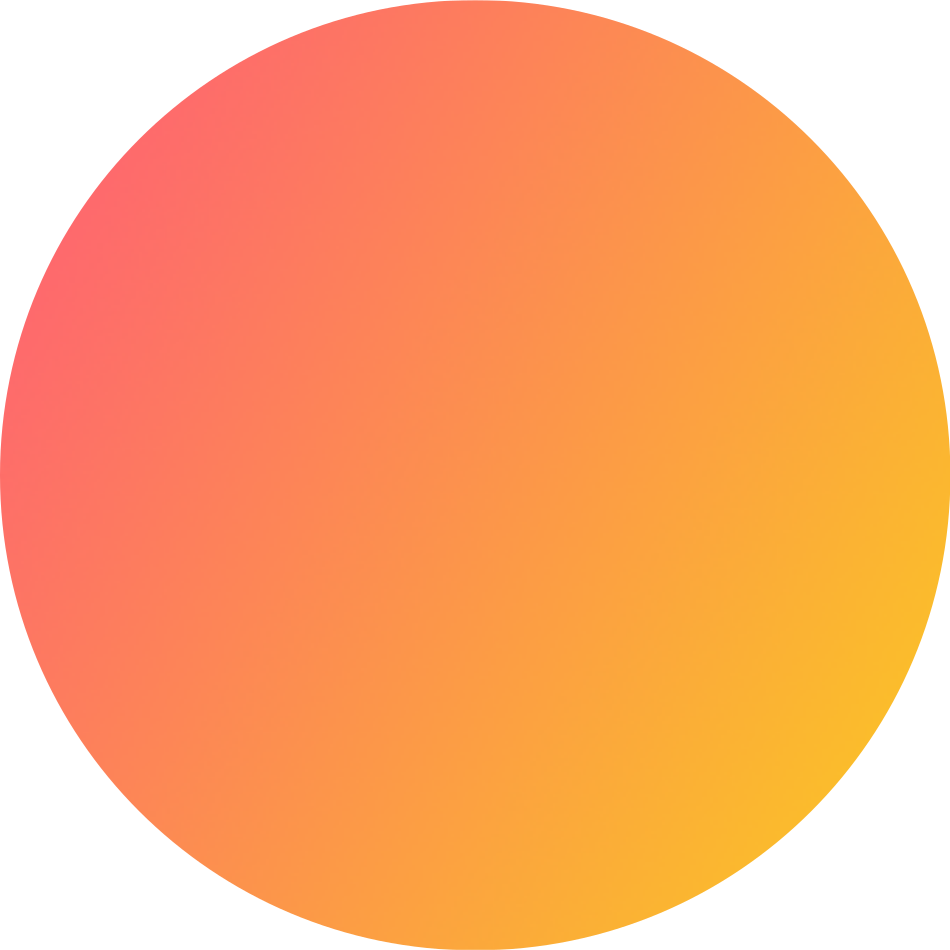 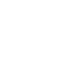 PART.04
concepts
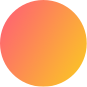 Dialogue
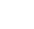 A conversation between two or more persons or a contact or meeting between two or more persons
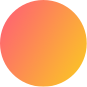 Press conference
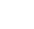 It is an information and news release activity held regularly, irregularly or temporarily by the government or a social organization, which directly releases government policies or organizational information to the press and explains the major policies and events of the government or organization.
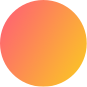 Briefing
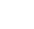 A briefing is a meeting at which information or instructions are given to people, especially before they do something
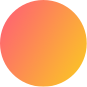 Presentation
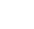 It's an interactive question-and-answer ceremony for the release of information. Usually there are press conferences, new product conferences, media conferences and so on.
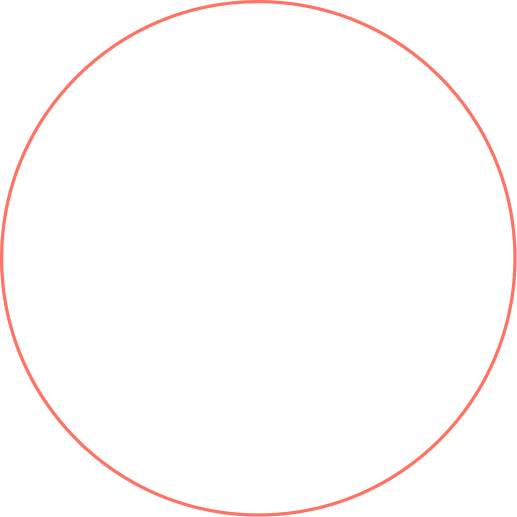 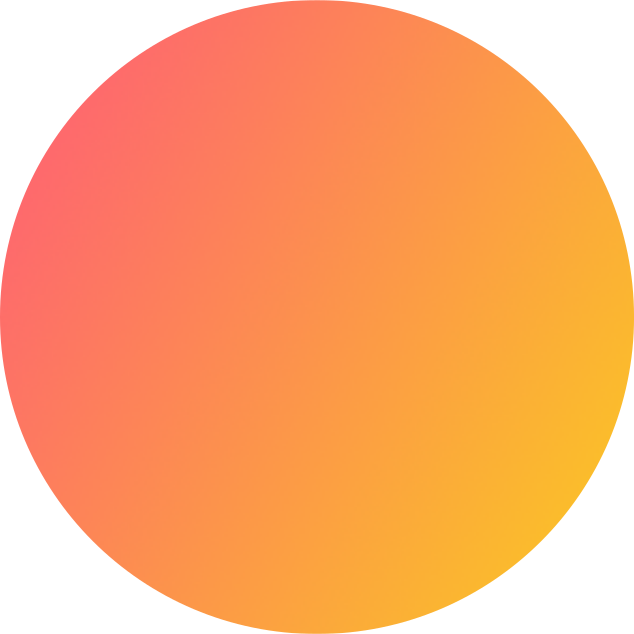 -2020
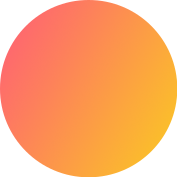 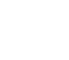 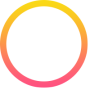 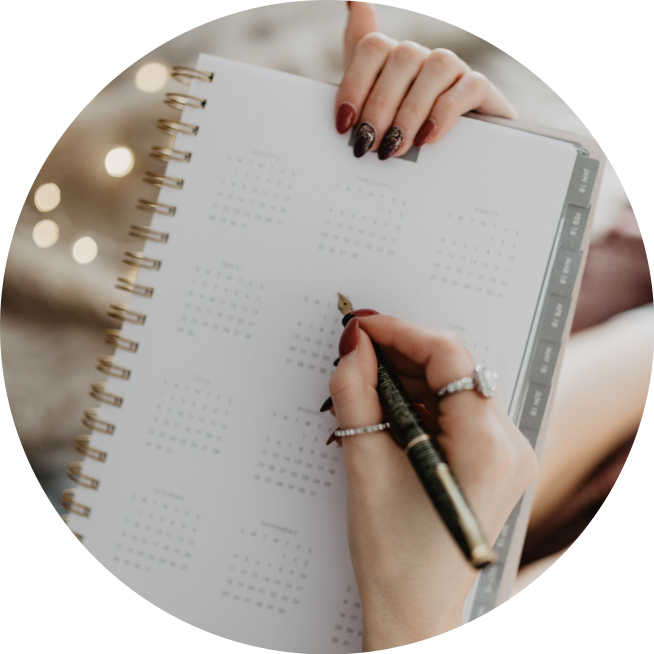 THANKS
Reporter: Zhao Wenlong(Bruce)
                  XU Lulu(Bonny)
                 Zhu Huaxing(Danes)
                 Wei Feng(Max)
                 Tian Zhiwen(Kevin)
                 Zhang Shuai(James)
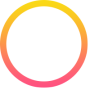